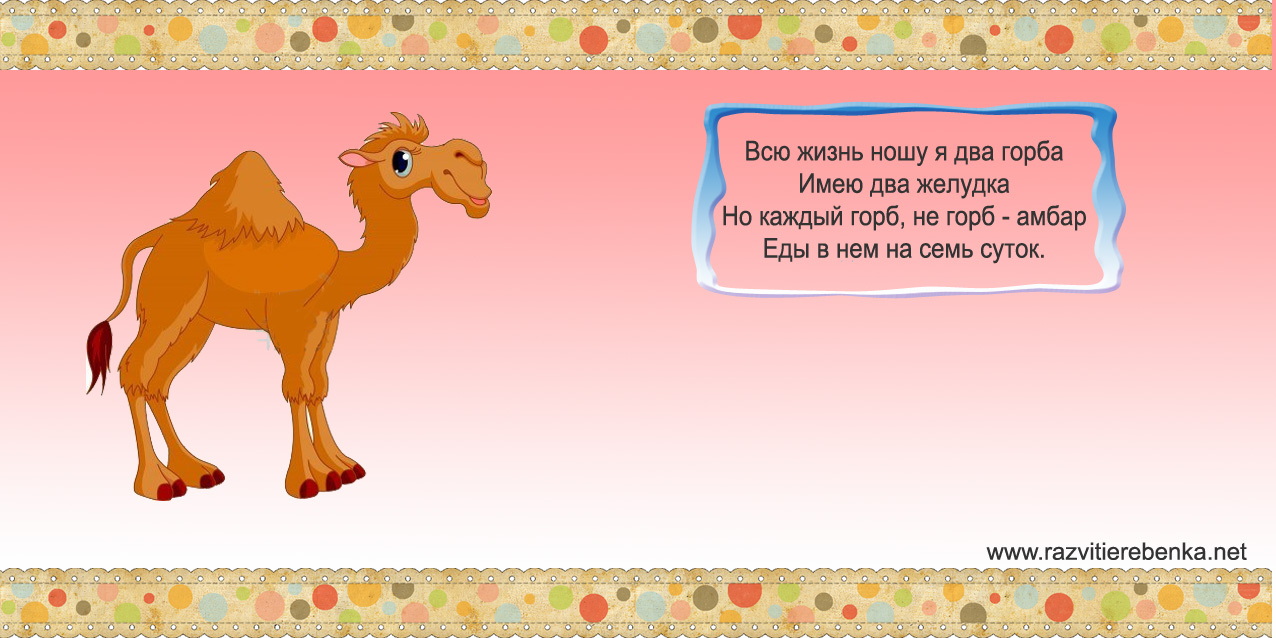 Загадки
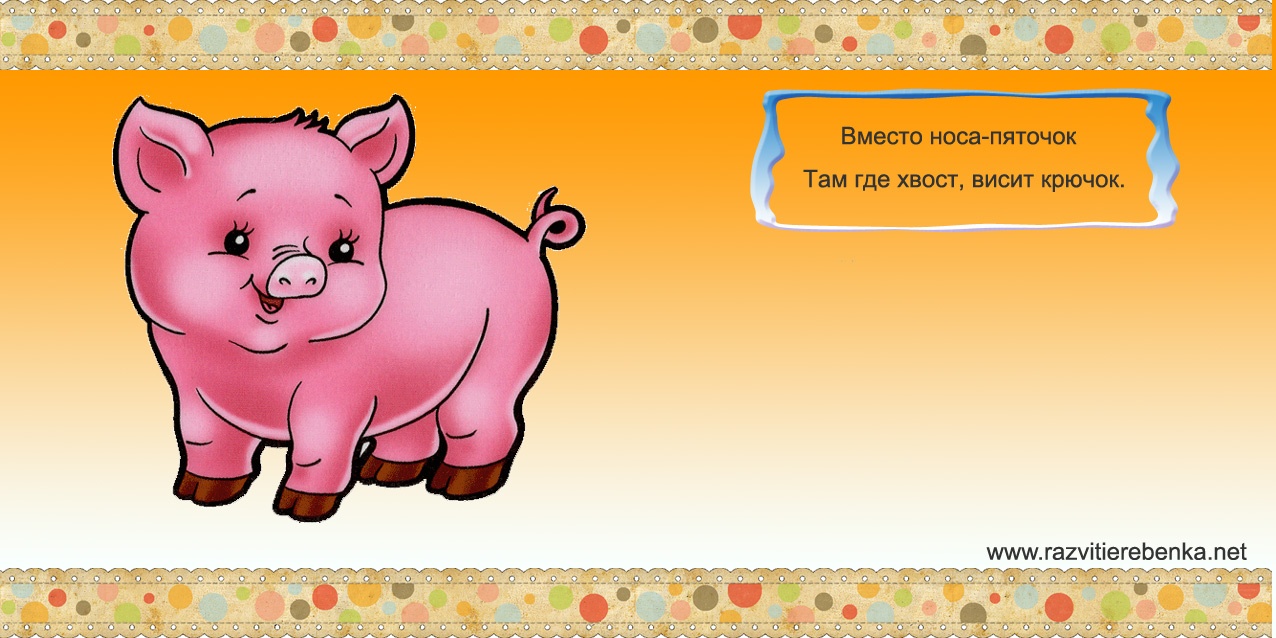 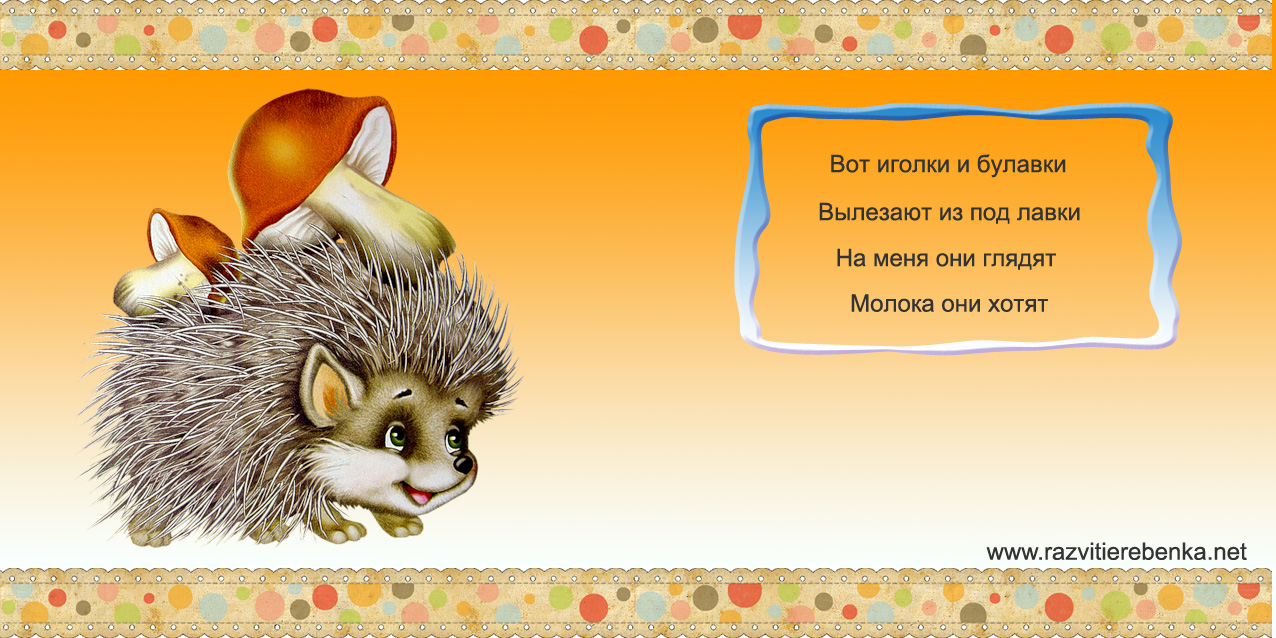